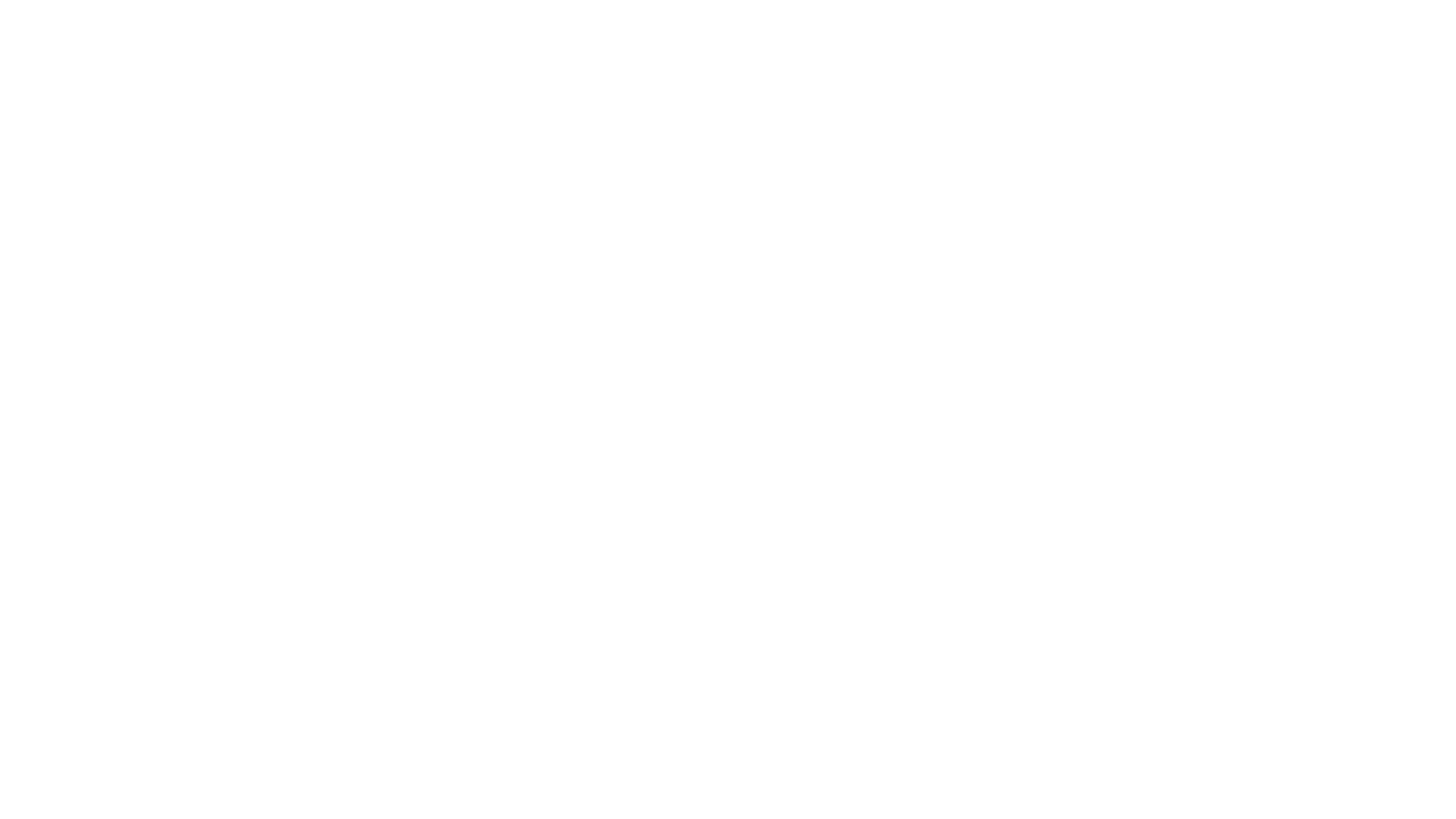 Cyclisch proces binnen methodisch begeleiden
Angerenstein:Methodiek en begeleiden 
Thema: 1.1 / 1.2
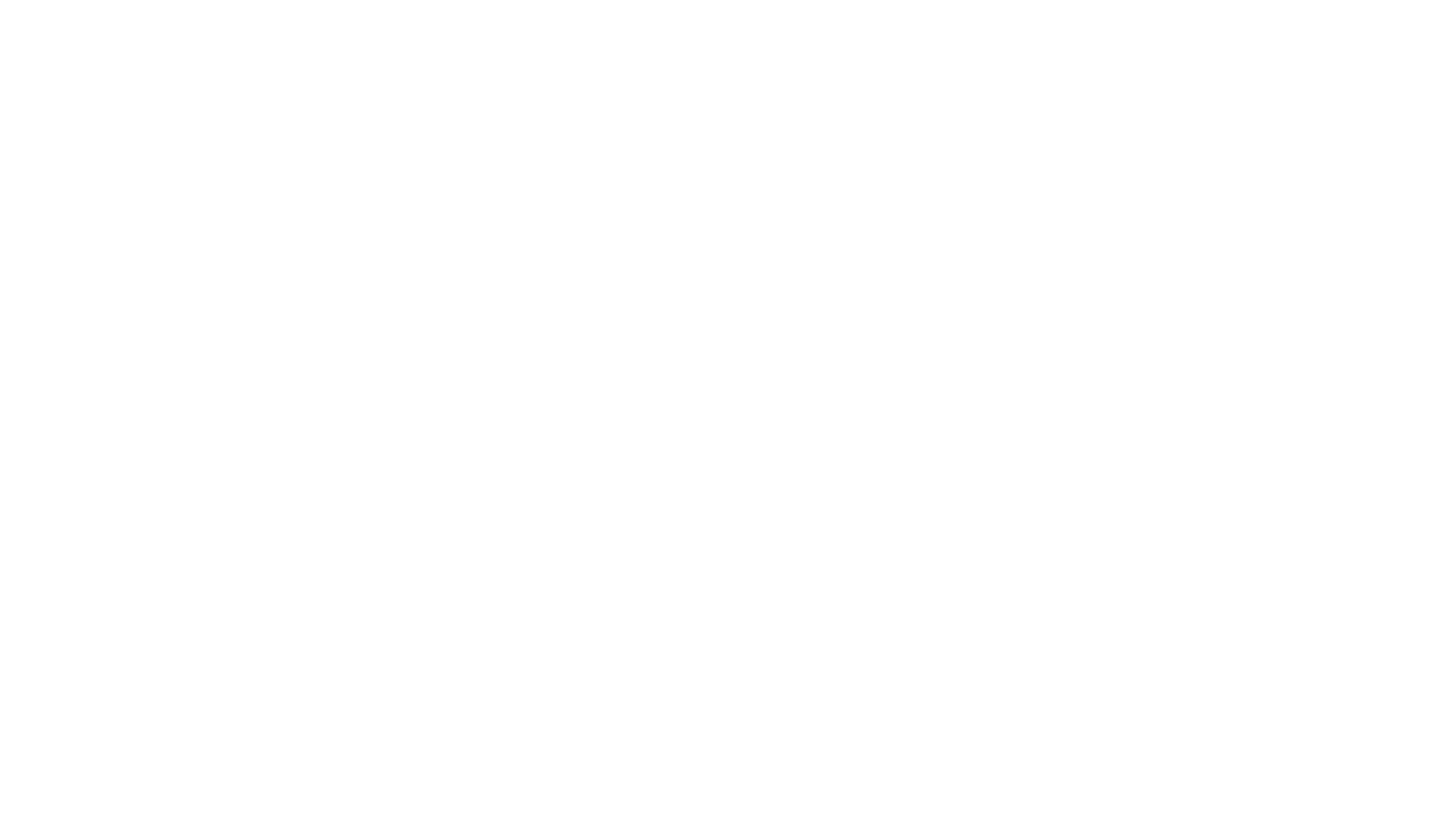 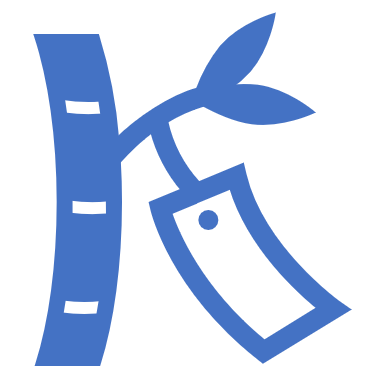 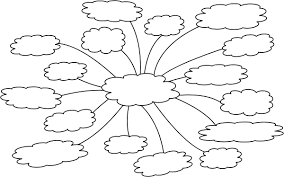 Woordspin
Wat is begeleiden?
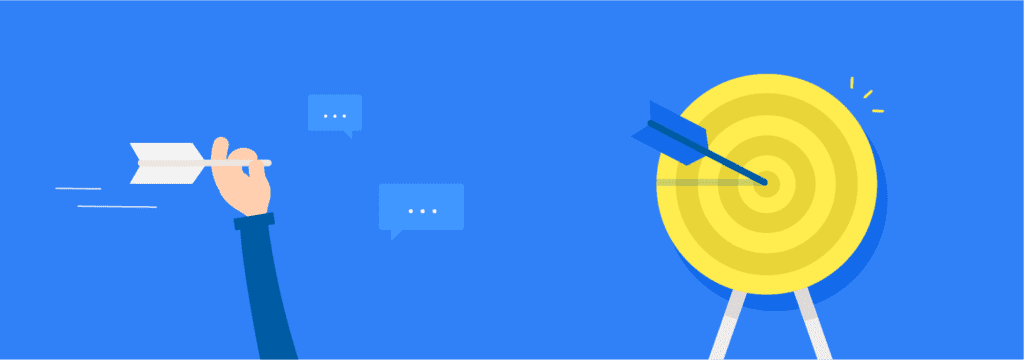 Methodisch handelen
Als professional werk je planmatig  Volgens een bepaalde aanpak werk je naar een doel.
Aanpak bespreek je met iedereen, ook de cliënt!
Bewust zijn van wat je doet en hoe je dat doet
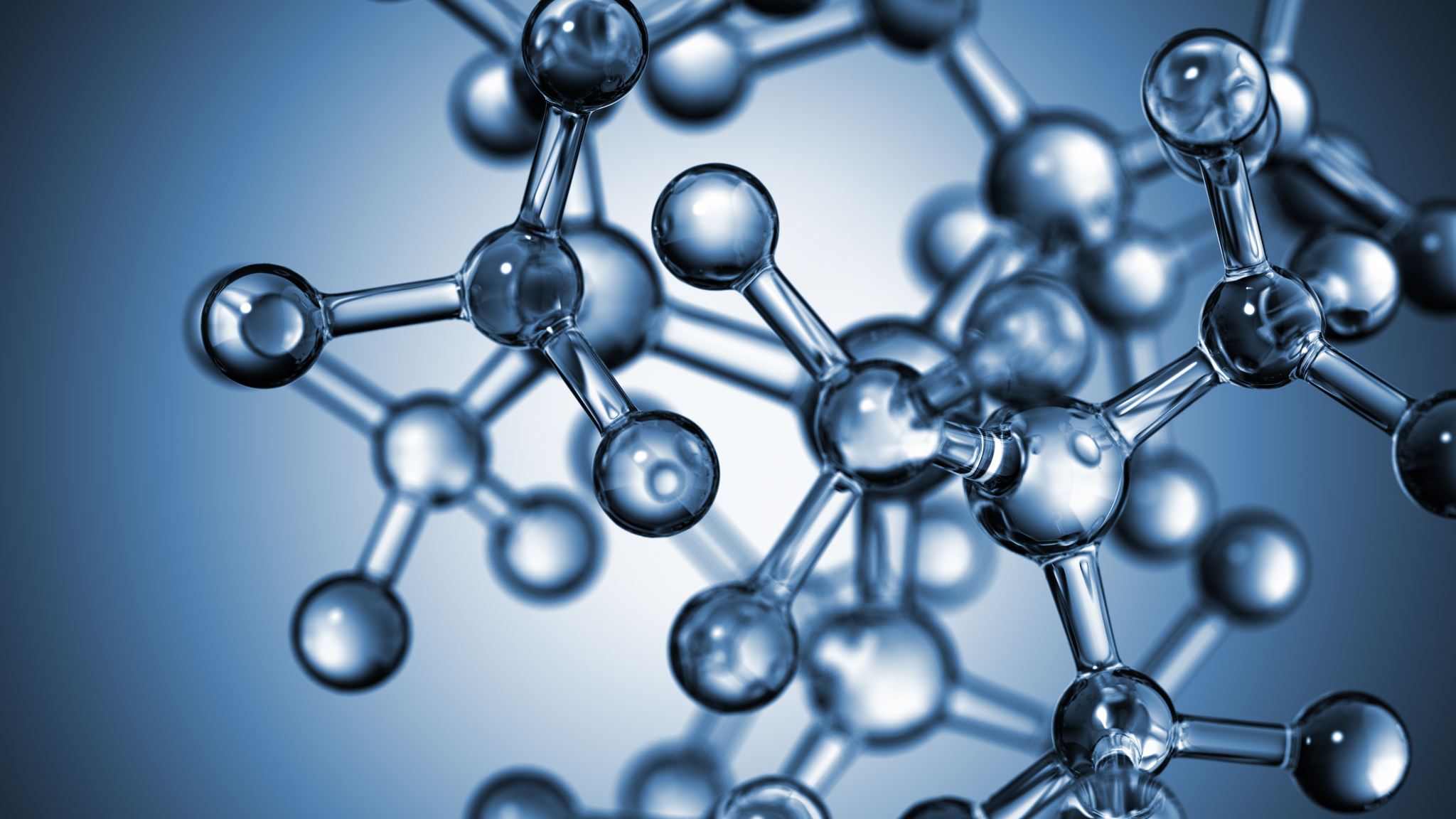 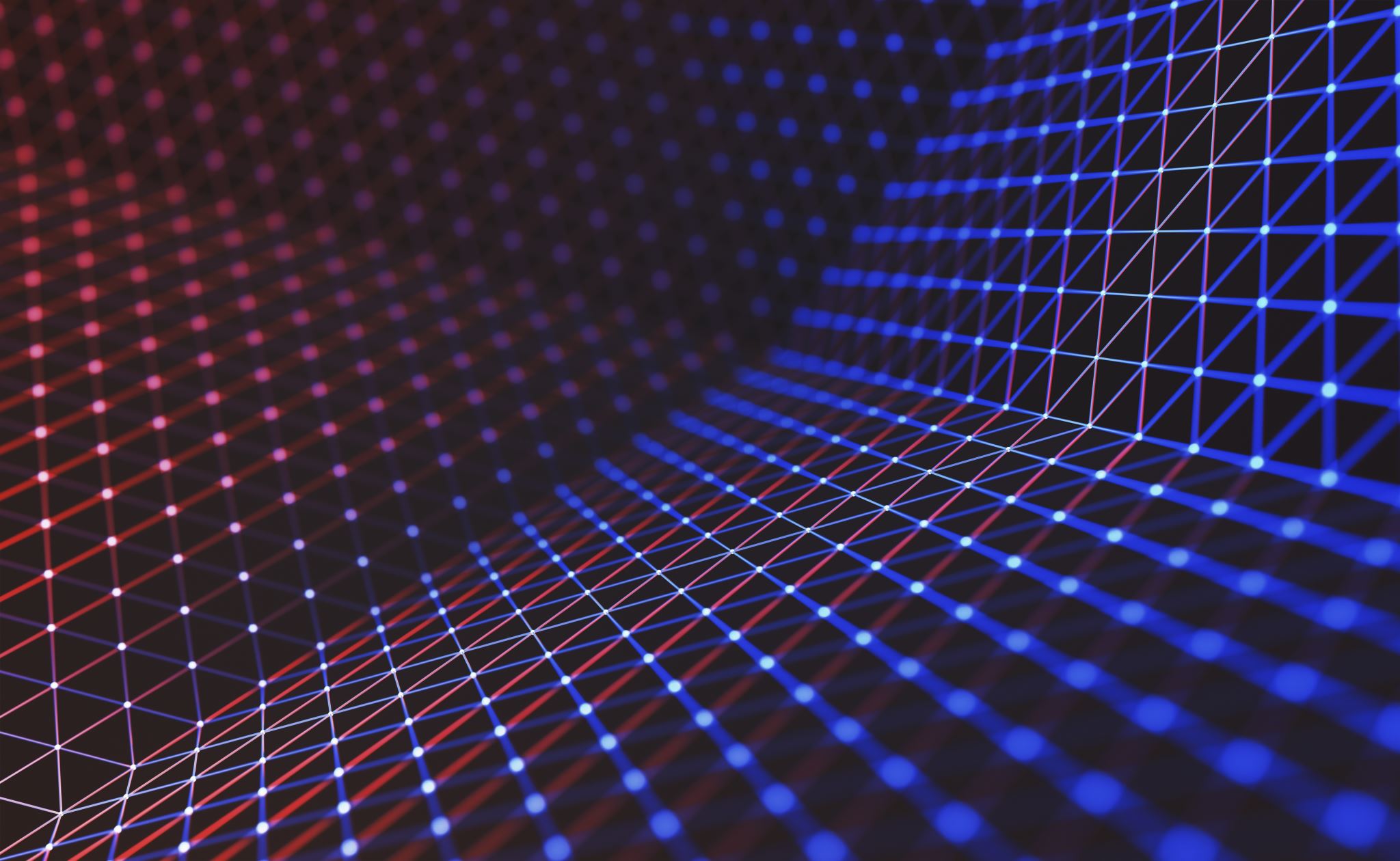 Doelgericht
Cyclisch proces:
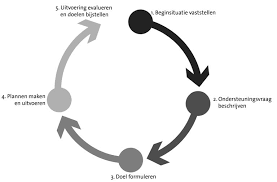 Bestaat uit 5 stappen:

1. Beginsituatie vaststellen
2. Ondersteuningsvraag beschrijven
3. Doel formuleren
4. Plan maken en uitvoeren
5. uitvoering evalueren en doelen bijstellen
Beginsituatie vaststellen
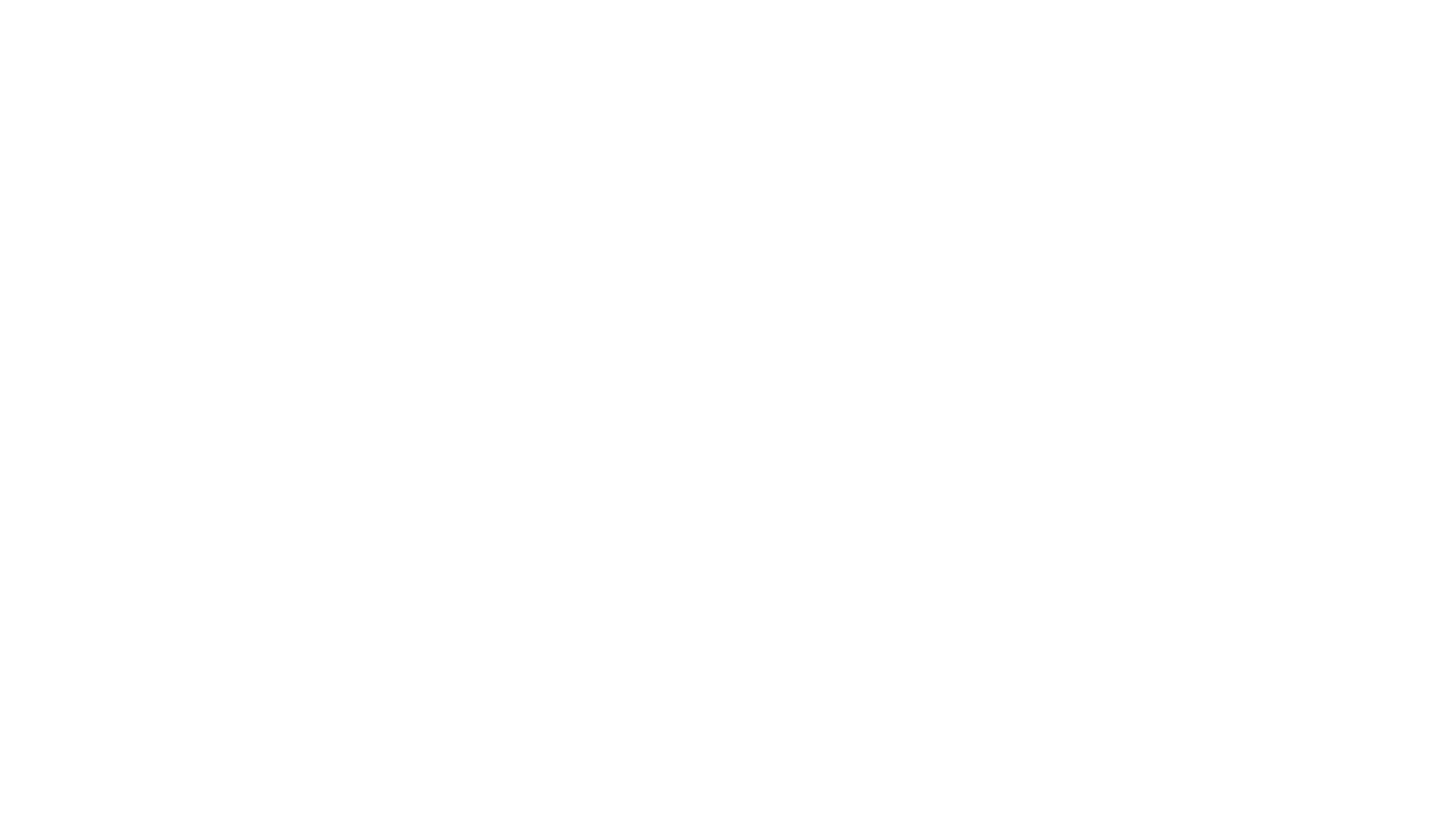 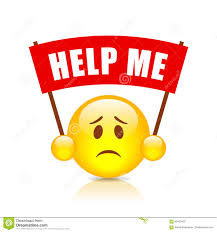 Ondersteuningsvraag beschrijven
Vanuit de beginsituatie beschrijf je de ondersteuningsvraag:

“Help mij bij….”

Welke ondersteuningsvragen kun je formuleren bij:

Jordi, licht verstandelijk beperkt, wil graag leren koken
Janet, 4 jaar, is nog niet zindelijk
Mw. Bakker, voelt zich eenzaam
Doel formuleren
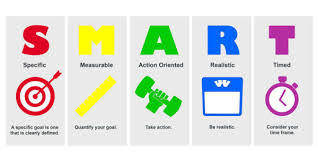 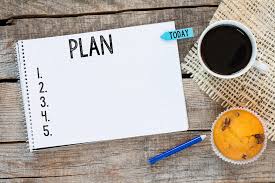 HOE ga jij je doel(en) bereiken?

5 W’s:
Wie is erbij betrokken?
Wat wil je bereiken?
Waar ga je het uitvoeren?
Wanneer ga je het uitvoeren?
Welke middelen heb je nodig?

Verwar de activiteiten die je doet niet met het doel.
Plannen maken en uitvoeren
Evalueren en doelen bijstellen
Opdracht
Als het goed is heb je een leerdoel gemaakt. Iets waar jij de komende tijd aan gaat werken. 

Vul het 5xw schema in.
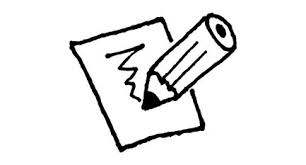 Speeddate: 
Ga in tweetallen met elkaar in gesprek. Wat is voor jou een doel voor de komende periode? Degene die luistert stelt coachende vragen (bijv. hoe ga je dat doen? Wat en wie heb je daarvoor nodig? Etc.)
Afsluiter